RAKOSRegionalt akuttmedisinsk kompetansesenter i Helse Vest
Thomas Lindner 
Fastlege - LV legeAnestesilege LA SAR
PhDRAKOS PHK - SUS - SAFER
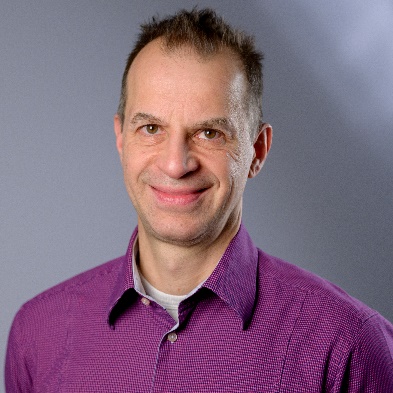 RAKOS
RAKOS skal utvikle, forene og spre kompetanse for en bedre akuttmedisinsk tjeneste i Helse Vest
Søke på RAKOS Stavanger
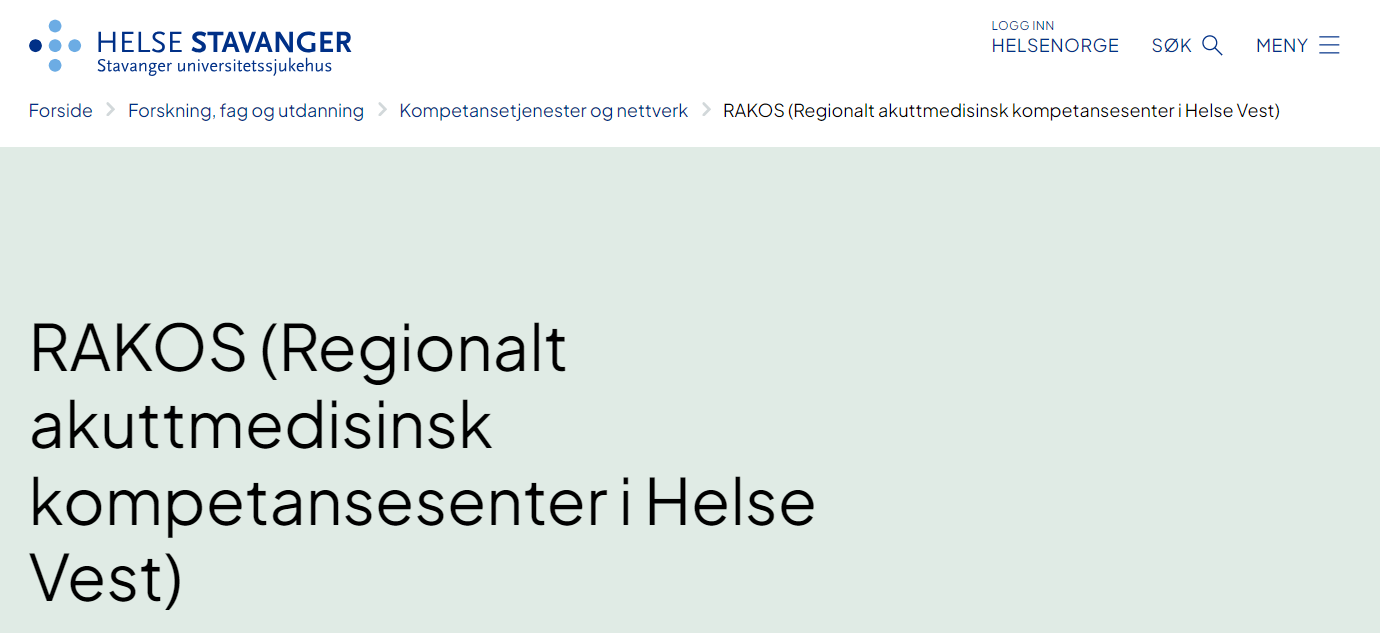 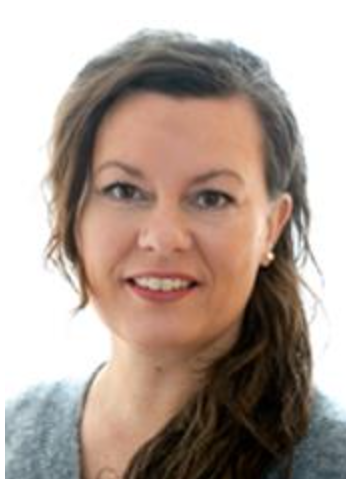 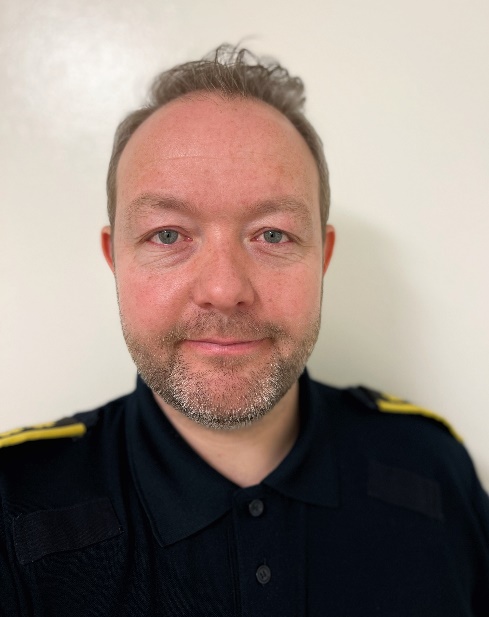 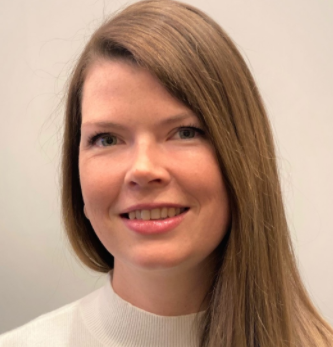 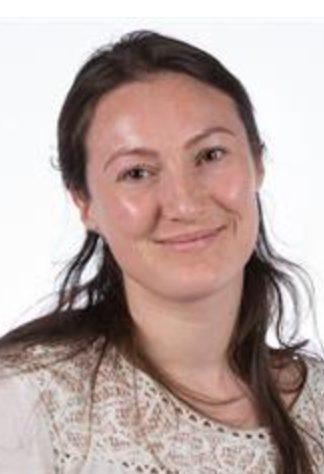 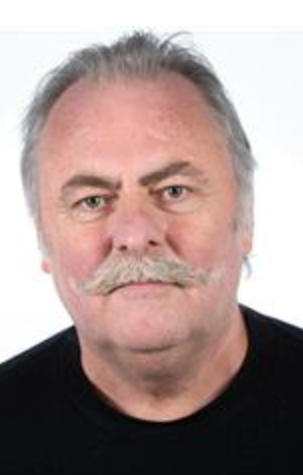 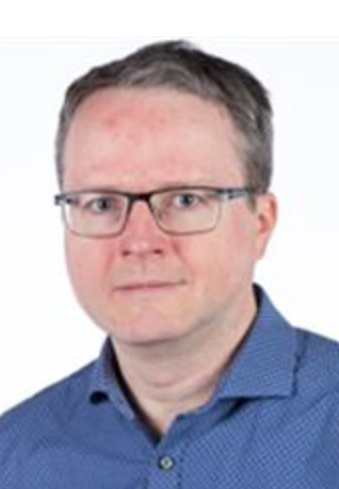 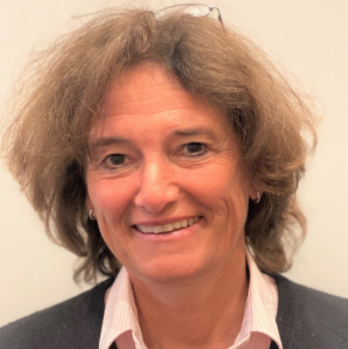 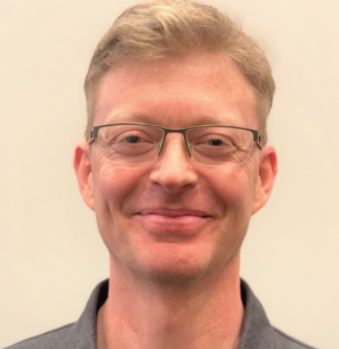 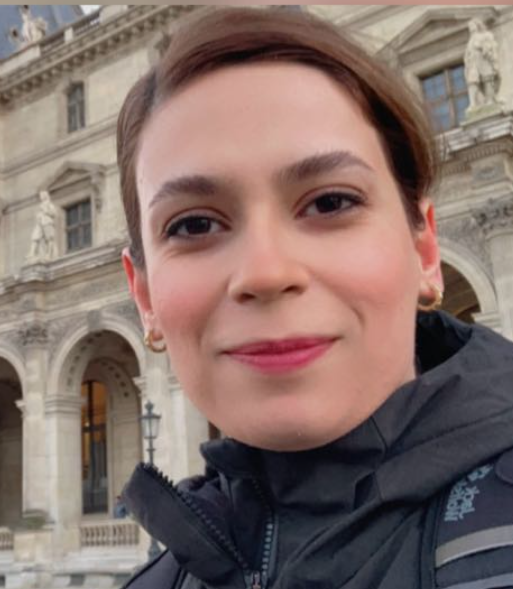 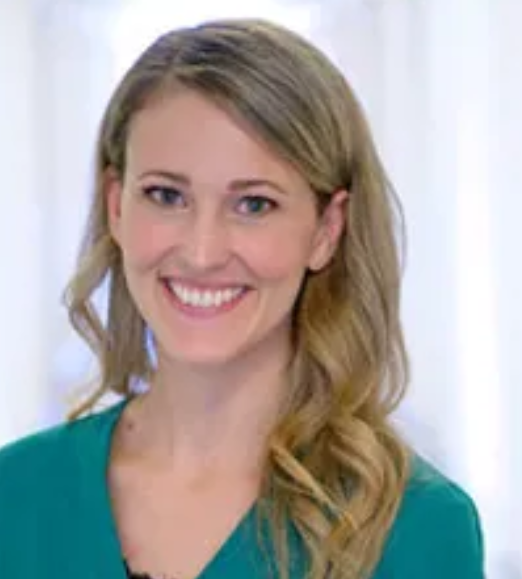 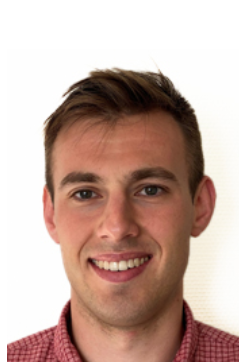 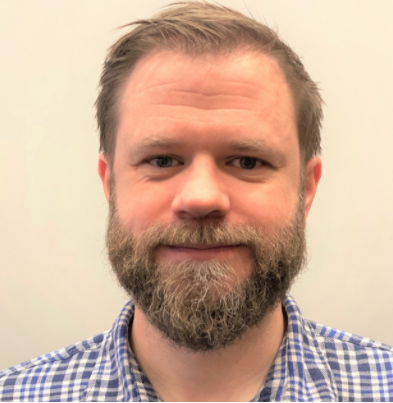 [Speaker Notes: Medarbeider!!]
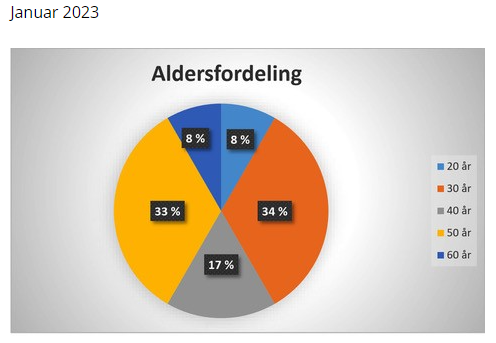 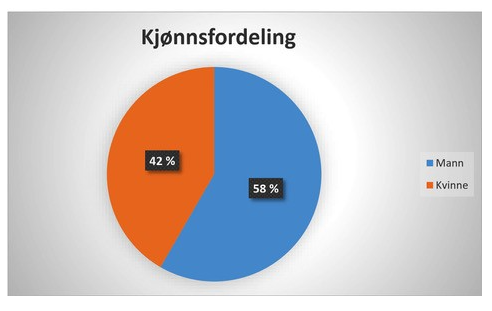 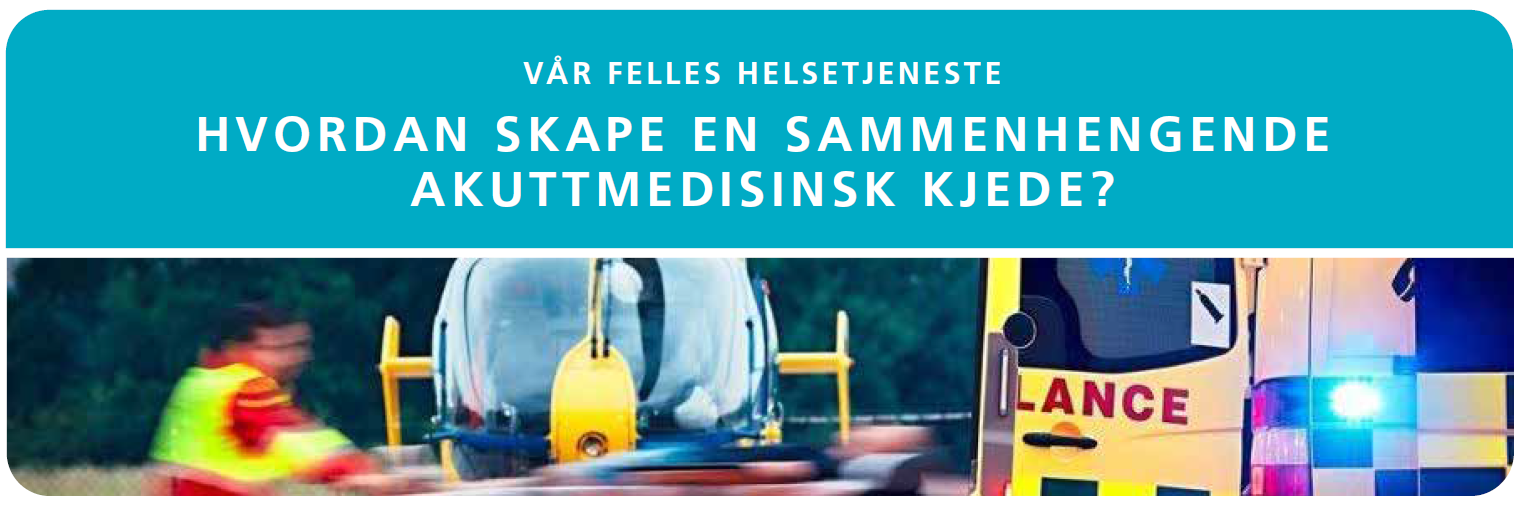 Nettverk og oppgaver i Helse Vest
[Speaker Notes: SNLA]
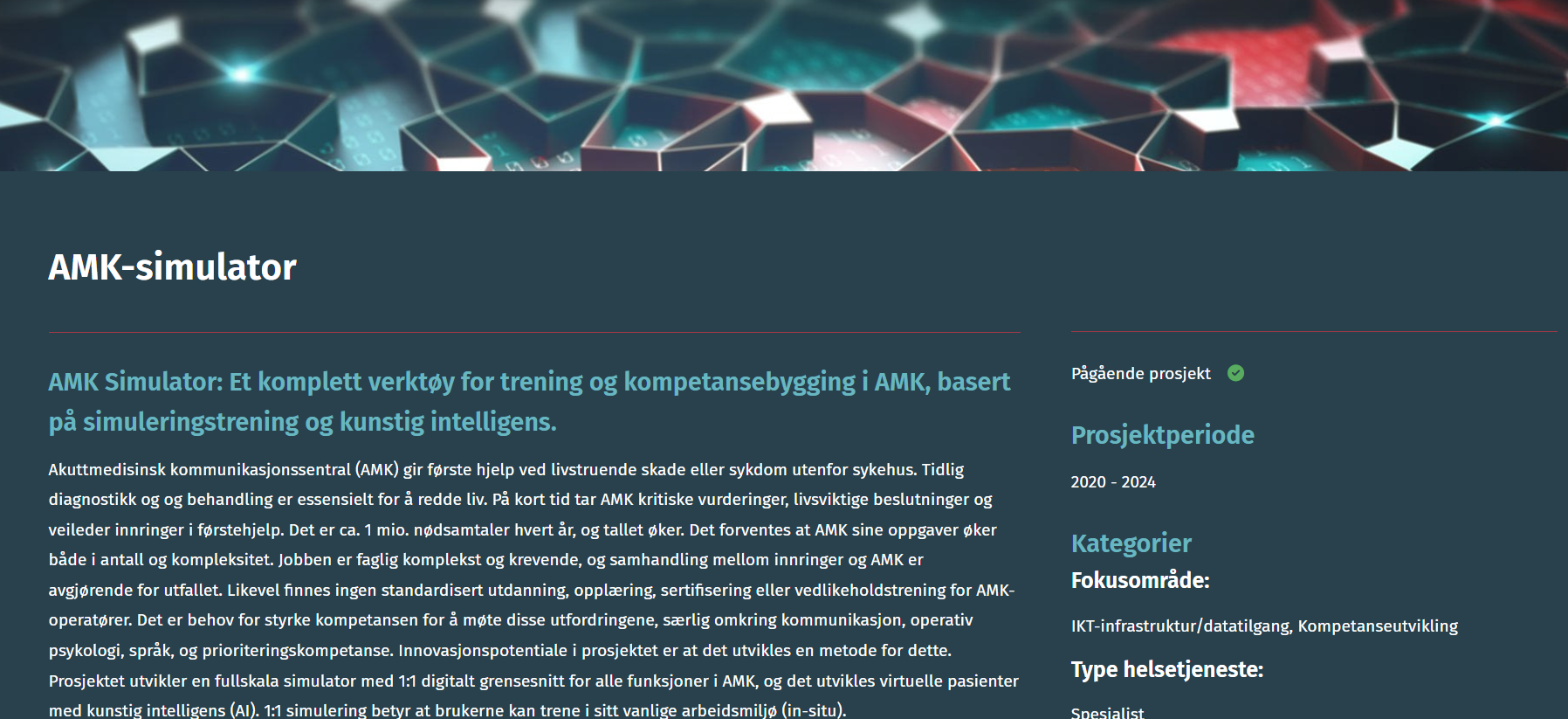 [Speaker Notes: SNLA]
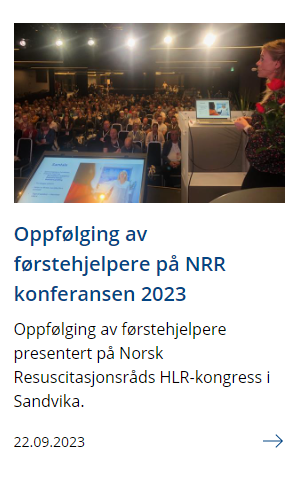 [Speaker Notes: SNLA]
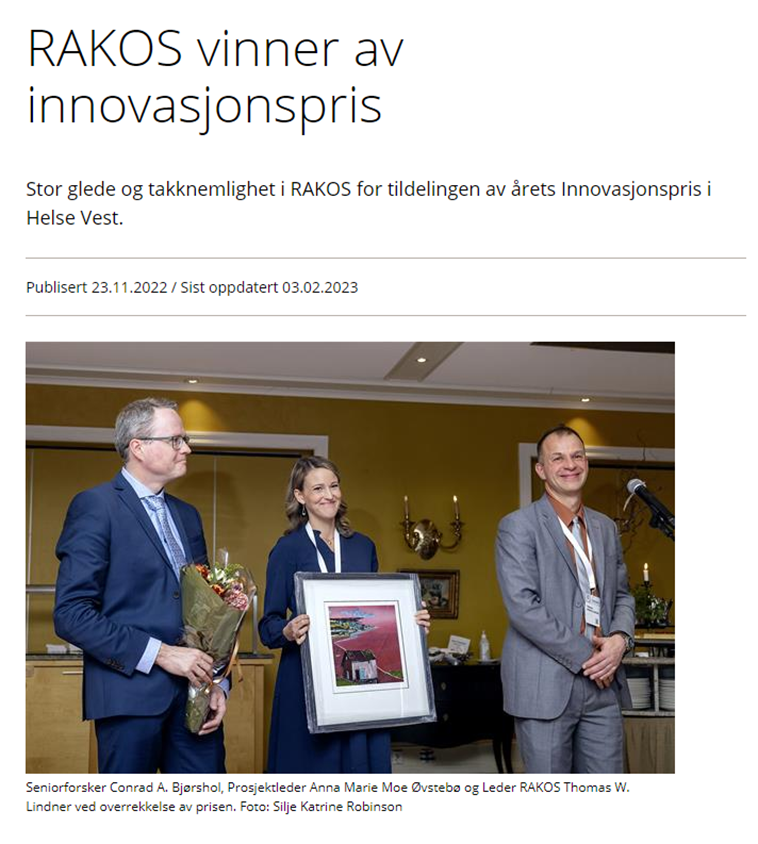 [Speaker Notes: SNLA]
Film
[Speaker Notes: SNLA]
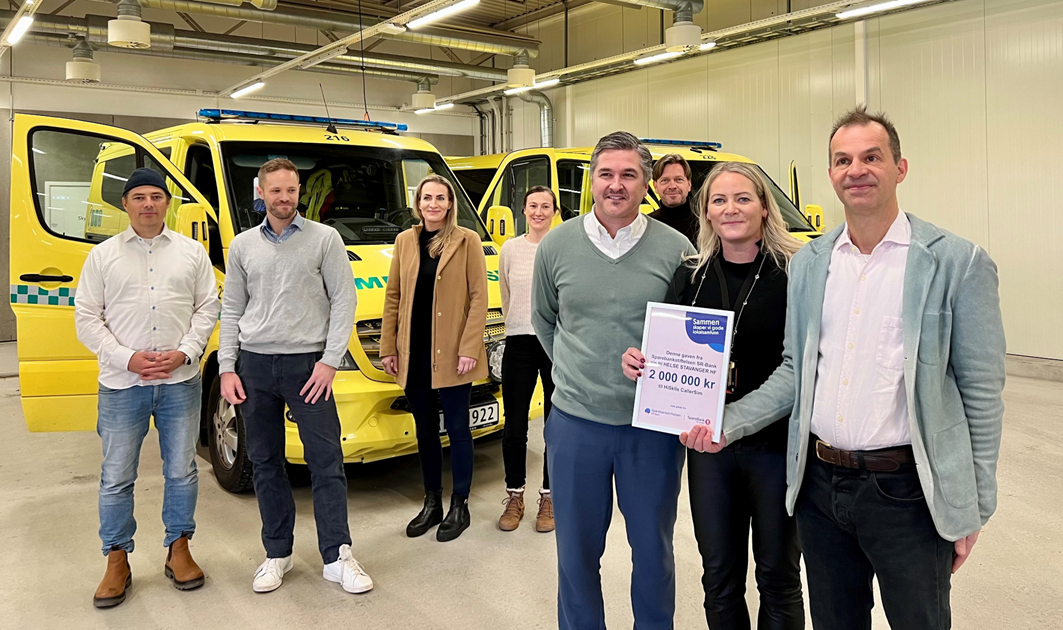 [Speaker Notes: SNLA]
Hva er CallerSim?
Hva er CallerSim?
Norsk Førstehjelpsråd
Norges Røde Kors
LHL
AMK Oslo og Stavanger
Sandnes Kommune
Sklls
Hvorfor CallerSim?
Hvorfor CallerSim?
Hvem ringer?
Når ringer man?
Hvem som ringer man til?
Ringer man riktig ? Finnes riktig?
Hva skal vi gjøre?
Hva skal vi gjøre?
1. Introduksjon og eksponering for nødsituasjoner
2. Ta aksjon – kontakt mest relevant nødetat
3. Video-  trening på å bruke kamera for å visualisere skadested
4. Gamification – scoreboard – konkurranse, måle effekt
5. Utrulling
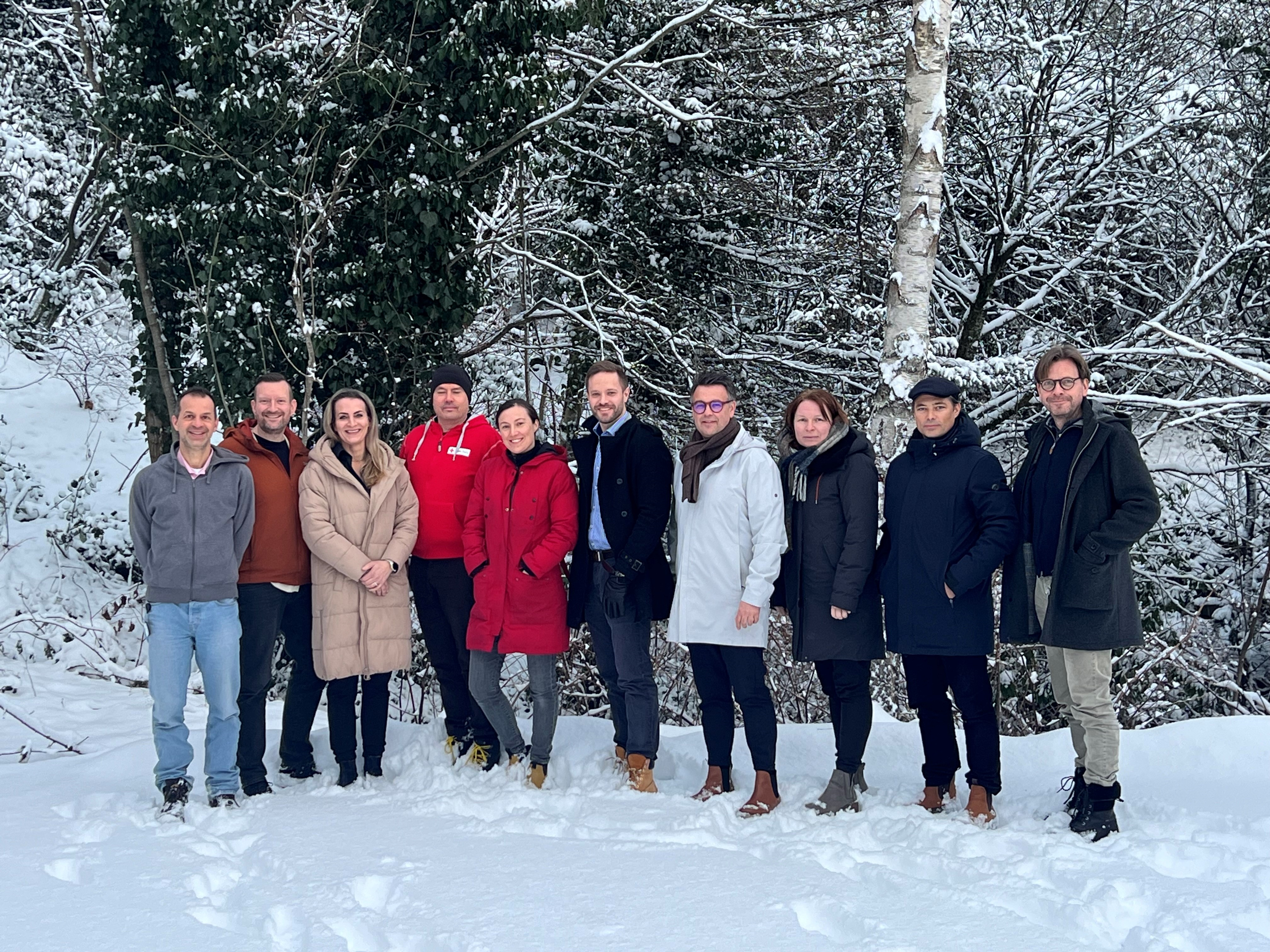